RESEARCH
OBJECTIVES & COURSE OUTLINE
BROAD OBJECTIVE
By the end of these sessions, the students will be able to acquire knowledge and skills in developing a research proposal as well as conducting a research project
SPECIFIC OBJECTIVES
By the end of the sessions, the students will be able to:
Explore the basic concepts of research
Explain the role of research to nursing practice
Describe the major research types
Describe the research process
Develop & implement a research proposal
SCIENTIFIC DEFINITION OF RESEARCH
Research is a scientific process. This is because the results are verifiable.
 i. It is the process of arriving at dependable solutions to problems through the planned systematic collection, analysis & interpretation of data.
Ii.Its also defined as : a systematic attempt to provide answers to questions.
Iii. A systematic process of collecting, examining and interpreting data.
KEY WORDS IN RESEARCH DEFINITION.
Process.
Systematic.
Collection.
Analysis.
Interpretation.
COMPONENTS OF RESEARCH.
It is systematic: attempts to solve problems whether social, economic, political, cultural / health related in a systematic way. Why systematic?
Involves identification of the problem.
Review of related literature & data collection.
Data collection is done in a proper
Organization & control so that the data will enable valid decisions to be made about the research problem at hand. Then followed by data analysis, conclusions & recommendations.
B) It is objective: attempts to find an objective.
Unbiased solution to the problem. Involves gathering data & trying to find solution.
C) It’s based on an observable experience. Demands accurate observation & description.
D) employs carefully designed procedures & rigorous analysis.
Nursing research is a process in which the researcher scientifically collects data to be used in the clinical, administrative / instructional area in order to be used in clinical, administrative, / instructional area in order to find solutions to nursing problems, evaluate nursing procedures, policies or curriculum, assess the needs of patients, staff / students & / make decisions to change /
Continue various nursing process which in turn advances knowledge in nursing field.
NEED FOR RESEARCH IN NURSING
It builds a body of nursing knowledge.
Validates improvement in nursing.
Makes health care efficient & cost effective.
Nursing research cont’
Research can be nursing research only when it addresses issues that are relevant to the nursing profession. 
 Nursing research; your study must be geared towards improving certain aspects of the nursing practice, education and administration.
The purposes of nursing research include:  
Developing scientific, evidence based reasons for nursing activities.
Finding ways of increasing the cost-effectiveness of nursing activities.
Providing a basis for standards setting and quality assurance.
Providing evidence in support of demands for resources in nursing.
Barring and defending a professional status for nursing.
Focusing on priority problems that affect the nursing profession.
CLASSIFICATION OF RESEARCH.
ON THE BASIS OF PURPOSE.
BASIC RESEARCH.
Is pure, theoretical research.
Data collected advances scientific knowledge.
Leads to development of theories which describe, explain, or predict a phenomenon of interest to the discipline without regard to its later use.
APPLIED RESEARCH
Researcher scientifically collects data to be used in clinical, administrative/ instructional area to find solution to the problem.
Evaluates practices & identifies the needs for clients.
Tries to say how things can be changed.
ACTION RESEARCH.
Is another form of applied research.
Tries to solve an ongoing problem.
Is focused on immediate application, not on the development of theory.
BASED ON APPROACHES.
Experimental
E.g laboratory experiments, field experiments, field studies.
The researcher makes changes in independent variables & studies their effects on dependent variables under controlled conditions.
Scope of research is narrow.
Data generated by the research is used to establish cause & effect relationship between two variables.
NON EXPERIMENTAL RESEARCH
The researcher simply measures the present level of the independent variable.
Data generated is not helpful in establishing the cause& effect relationship.
The scope of research is very wide.
CHARACTERISTICS OF GOOD RESEARCH
Should have a comprehensive statement and justification of the research problem
Has clearly stated objectives and research questions
Measures what it sought to from the onset.
Has a clearly stated and relevant purpose.
Utilizes an intensive and extensive review of relevant literature to broaden the perspective of the research project
Clearly and systematically explains the methodology utilized
Offers plausible interpretations and explanations of the results
Draws valid evidence-based conclusions deduced from the research results
Generates plausible evidence based on the scientific methods applied 
Examines the implications of the evidence adduced with other relevant important areas of the target community, such as social, economic, health, policy and other aspects
THE RESEARCH PROCESS
Has 5 phases;
The conceptual phase, also called the thinking or planning phase.
Design and planning phase 
The empirical phase, also called the doing phase. 
The interpretive phase (analytic), or the phase where the researcher looks at the meaning of it all. 
The communication phase or the phase of writing and disseminating the research report
The 5 phases have been expanded to 10 steps
THE RESEARCH PROCESS
Identify the research topic
Problem statement
Rationale/ justification/purpose of the study
Formulate research questions, objectives & hypothesis  1
Literature review>>>> CHAPTER 2
Research methodology
Describe the methods of measurement	  >>>CHAPTER 3
Data collection and presentation>>> CHAPTER 4
Data analysis & interpretation
Communicating research findings, conclusion, recommendations, limitations & appendices	 >>CHAP 5
1. IDENTIFICATION OF RESEARCH TOPIC
This is the first step in developing community health research,
It provides the focus of the study 
It becomes the title of your Report
The characteristics of a good research topic are:
It should be clear and concise.
Should be appealing i.e. attracting
It should not contain more than 20 words (including full stops and comas)
You can have a title that contains two parts. However, in this case the two parts have to be separated by a colon (:)
Example of a title consisting of two parts
Research methods in health: investigating health and health services.
Doing Educational Research: A guide to first time researchers.
CRITERIA FOR TITLE SELECTION
Should be of your own choice
One that provides focus for a study you want to undertake
A researcher may draw research topics from:
Existing professional knowledge and experience.


Socially significant issues i.e., the research topic has practical relevance and significance to the society. For instance, the study could be in a position to solve an existing and pressing social problem.
2. PROBLEM STATEMENT
INTRODUCTION
The next step after topic selection is the statement of the problem. 
This provides the context for your research
It defines clearly the problem you propose to examine 
It explains why it is important to carry out the research.
DEFINITION OF PROBLEM STATEMENT
The problem statement is a specific statement that clearly conveys the scope, magnitude and purpose of the research study.
Reasons why it is Important to State and Define the Problem Well
Is the foundation for further development of the research proposal (research objectives, methodology, work plan, budget)
Makes it easier to find information and reports of similar studies from which your own study design can benefit
Enables you to systematically point out:
why the proposed research on the problem should be undertaken and 
what you hope to achieve with the study result. This is especially important when you have to present your project to community members, health staff, relevant ministries and donor agencies that need to support your study or give their consent
It important when you have to present your project to community members, health staff, relevant ministries and donor agencies that need to support your study or give their consent
Chronological order of problem statement
i) Identify the problem situation 
ii) This will be followed by the process of problem definition.
iii) The identified problem must now be defined in terms of its: 
occurrence,
intensity, 
distribution, and other measures for which data are already available
The aim is to determine all that is currently known about the problem and the reason it exists
iv) Concerted efforts must be made to establish
How wide spread is the problem? 
Who is affected by the problem?
What is its distribution? 
How often does the problem occur? 
What social or cultural practices are associated with the problem? 
What costs are associated with the problem?
v) A thorough literature review would assist in determining the following:
Incidence and prevalence of the problem;
Geographic areas affected by the problem;
Population affected by the problem;
Probable reasons for the problem;
Possible solutions;
Unanswered questions that need to be researched.
SUMMARY OF A WELL STATED PROBLEM
A well-defined research problem statement leads naturally to the statement of: 
research objectives, 
hypotheses; 
definition of key variables, and 
selection of a methodology for measuring the variables
NOTE: A poorly defined research problem leads to confusion
Procedure for Identifying and Defining a Research Problem:
A) REFLECTION.
Starts with an idea that the researcher might have as to what kind of a problem he/ she wants to solve.
Every day experiences & practices usually bring up questions the researcher wants to answer.
Hence, the researcher writes down some research ideas he/she has been debating based on the
Selected topic.
Identify independent & dependent variables of the study.
B) Identification
After identifying key variables, the researcher identifies the key uncertainties. Attempt to answer the following.
Is there something wrong/ disturbing the
Society, theoretically unclear or in dispute with related to the topic selected?
Why is this a problem?
C) FORMULATION
The researcher formulates the identified problem by clearly explaining why this is a problem & how it affects people/ institutions.
Indicate what you as a researcher know about
The problem, through personal observation & research.
D) JUSTIFICATION.
After stating what the researcher thinks is the problem, he/she should explain briefly the repercussions likely to follow in the long run if not addressed.  So researcher uses the statement of the problem to show that the research is definitely needed.
STEP 3: RATIONALE/JUSTIFICATION OF THE RESEARCH PROBLEM
After stating the research problem,justify why you chose to study this problem. 
The words ‘rationale’ and ‘justification’ are commonly used interchangeably. 
This is the section of the study that outlines reasons for carrying out the study.
Justifications of the study should address some of the following questions( QUESTIONS THAT YOU MUST ADDRESS):
Is the problem you wish to study a current and timely one? Does it exist now? 
How widespread is the problem? Are many areas and many people affected? 
Does the problem affect key populations such as the adolescents, youth, expectant mothers or children?
Does the problem relate to ongoing intervention activities? 
Does the problem relate to broad social, economic and health issues such as poverty, status of women, or education? 
Who else is concerned about the problem? Are top government officials concerned? Are health and other professionals concerned? 
What gaps in knowledge do you want to fill in and why is it important to generate information to fill those gaps?
It is important to state the justification convincingly so as to rationalize the utilization of resources such as time, money materials and manpower. 
The rationale of the study should describe the utility and importance of the problem in health care services in general and the nursing profession in particular.
AREAS YOU NEED TO JUSTIFY
You will also need to justify the location or site(s) in which to conduct your research. 
The location or site must be described in some detail, paying attention to its appropriateness to the research proposed.
STEP 4: Formulation of Research questions,  Objectives and Hypothesis
What are RESEARCH QUESTIONS?
These are questions whose answers should help us come up with a solution to the problem stated. 
Answers to these questions will be obtained through the research you will conduct
HOW TO FORMULATE RESEARCH QUESTIONS
The research question (s) should develop logically from the problem and context you have defined under the introduction and problem statement section and 
should describe the core objective of your research. 
These are the most important questions whose answers you are seeking to find through your research
Research question assists the researcher to: 
Focus on the study by narrowing it down to the essentials
Avoid collection of data that are not necessary
Organize the study in clearly defined parts or phases
Good research questions should be “FINER”
F - Feasible, allowing one to appreciate the practical limitations.
I  - Interesting, sustaining the research process.
N - Novel, able to provide new findings.
E - Ethical.
R - Relevant, advancing science or influencing clinical care, health care policy among others. 
Example of a FINER Research Question 
Do nurses in Kalala hospital practice the hand washing procedure as stipulated by the hospital infection control handbook?  
Example of a non FINER Research Question 
Are nurses washing hands?
Example of a research question
An example of a research question might be? Is the effect on adherence contributed by inadequacy supply of ARV’S?
RESEARCH OBJECTIVES
Def: A research objective is a clear, concise, declarative, statement expressed to direct a study. It focuses on identification and description of variables and/or determination of the relationships among variables.
Objectives describe the expected results arising from the study 
Usually broad and specific objectives are stated
Importance of research objectives
Research objectives help to: 
Bridge the gap between the research purpose and the study design.
Guide on planning for data collection and analysis.
c) Summarize what is to be achieved by the study.
d) Build a close link with the statement of the problem.
e) Keep the researcher within the scope of study by defining the area of focus.
Research objectives are sub-divided into broad and specific objectives. When formulating good research objectives, the objectives should have the following characteristics, using the acronym ‘SMART’
S - Specific; clearly identifies the item at hand for investigation. M - Measurable; being quantifiableA - Achievable; acquire the set objectivesR - RealisticT - Time bound; in form of human, financial and material resources
Example of a SMART Objective
To establish the number of children born at home within the last two years in Ganga village
Example of a Non SMART Objective
To find out the level of home deliveries.
Note: Your research objectives should develop logically from your research questions and the problem stated
CATEGORIES OF RESEARCH OBJECTIVES
Broad
Specific
Broad Objectives
describe the expected contributions arising from the study. 
relate the reasonable and expected contributions of the study to broad social, economic, or health concerns
contribute to the justification of why research on the problem is required
NOTE
Note that broad objectives are the expected contributions. 
The investigator does not promise that the contribution will occur and therefore, usually does not try to measure them.
Guidelines for writing research objectives
The writing of the broad objectives will be guided by the following questions: 
How will the results from the study help improve service delivery, improve training programs, or assist in the design of educational materials? 
In other words, what are the anticipated contributions of the study
EXAMPLES OF BROAD OBJECTIVES
The broad objective of this study is to contribute towards increasing utilization of RH services among Kenyan adolescents. 
The broad objective of this study is to contribute towards reduction of the prevalence of Malaria among the study population.
The broad objective of this study is to contribute to a better understanding of the factors that affect the use of maternal health care services in the study area
SPECIFIC OBJECTIVES
In contrast to broad objectives that state what is expected to happen, specific objectives relate directly to the research problem situation. 
These are the outputs or deliverables of the study for which the researcher is responsible
They indicate the variables that will be examined and measured. 
An immediate objective represents a promise by the investigator that certain specific variables will be examined
Specific objectives are expressed in measurable terms
EXAMPLES OF SPECIFIC OBJECTIVES
To establish the influence of education on the use of treated mosquito nets in the study area. 
To establish the association between the attitude of health workers and client satisfaction in the study area.
To identify the effect of public health education campaign on the uptake of modern maternal health care services.
HYPOTHESIS OF THE STUDY
Description:
This is a statement about an expected relationship between two or more variables that permits empirical testing
It is the researcher’s prediction or explanation of the relationships between two variables. E.g.
	-Persons with Type II diabetes mellitus who have greater knowledge of their diseases will have a higher rate of adherence to treatment regimen than those with less knowledge.
Difference between Specific objectives, Broad objectives and hypothesis
While broad objectives identify the anticipated contributions arising from a study, 
and specific objectives specify what will be done or measured in the study, 
hypotheses specify the expected relationship among the variables
Where are hypothesis required?
They are most appropriate for field intervention or evaluative studies. 
Diagnostic or exploratory studies do not normally require hypotheses because they generally do not test relationships between variables.
WHY HYPOTHESES ARE IMPORTANT?
Study hypotheses serve to direct and guide the research. 
They indicate the major independent and dependent variables of interest. 
They suggest the type of data that must be collected and the type of analysis that must be conducted in order to measure the relationship among the variables
TYPES OF HYPOTHESES
Directional Hypothesis: it predicts an outcome in a specific direction. Example;Persons with Type II diabetes mellitus and have greater knowledge of their diseases will have a higher rate of adherence to treatment regimen than those with less knowledge.
Non Directional Hypothesis: it indicates there is a difference or correlation but does not specify which. For example: 
	Persons with Type II diabetes mellitus who follow a structured programme on their condition have a higher rate of adherence to treatment.
This does not indicate a directional relationship.
Null Hypothesis and Alternative Hypothesis1) Null hypothesis (denoted as H0): The null (statistical) hypothesis is used for statistical testing and interpretation. It states no difference exists between groups or no correlations between variables. Example;
	There is no difference in performance of national examinations between standard eight pupils from rural primary schools and standard eight students from urban primary school in Kenya.
	2) Alternative hypothesis (denoted as H1): It states that there is a difference or correlation.
Considerations in Writing the Hypothesis
In writing study hypotheses, always think in terms of the expected relationship between variables 
HOW TO WRITE A HYPOTHESIS
Think first about the central problem your study will address (the dependent variable).
Next, consider what factor or factors (the independent variables) might cause, determine, or influence the dependent variable
 Finally, ask yourself if the relationship between the independent and dependent variables is direct or indirect through a set of intervening variables.
VARIABLES
Def: Variables are defined as quality, properties or characteristics of persons, things or situation that change or vary/ assume different values. For example: sex (male and female) age (20–25, 26–30 years) academic success, stress and pain.
Types of variables
Independent Variable(treatment/experimental) It’s a variable that influences other variables. 
	It is perceived as contributing to or enabling a particular outcome. 
Independent variables usually describe what the researcher wishes to measure in order to determine its effect on an observed phenomenon (the dependent variable)
It is the intervention or treatment that the researcher performs to see the resulting change in the dependant variable. It is also referred to as the input.
2) Dependent Variable: This is the outcome variable. It reflects the effects (outcome) or response to the independent variable. 
	It is the variable that appears, disappears, diminishes or increases.
	it describes the problem under study 
For example, to determine the effects of salt intake on hypertension, the blood pressure is the dependant variable and salt intake is the independent variable.
3) Extraneous Variables: These are uncontrolled variables that influence the findings of the research study.
	They influence both the dependent and independent variables. These are called threats to internal and external validity of the study and may bias the selection, the time factor, and the instrument used.
4) Demographic Variables :These are demographic attributes. They are variables that cannot be manipulated or influenced by the researcher, for example, age, sex religious beliefs or educational level
5) Control variables: If a researcher suspects that a certain variable is likely to influence the research results, he or she should control for that variable (the extraneous) in the study.
The introduction of a control variable in research study increases the validity of the data and therefore it leads to more convincing generalizations.
6) Intervening variable: The logical status of an intervening variable is that it is recognized as being caused by the independent variable and as being a determinant of the dependent variable. i.e.
Independent              intervening                 dependent
	variable			variable			variable 
An intervening variable comes in between the independent and the dependent variables.
When intervening variable are used as control variables, one must establish the dominant direction of influence. 
The independent variable influences the intervening variable and the intervening variable influences the dependent variable.
STEP 5: LITERATURE REVIEW
Description: is a summary of theoretical and empirical sources to generate a picture of what is known and not known about a particular problem.
This is a systematic review of existing information (literature) about a specific subject or topic. 
The information could be published such as journal articles and books or unpublished such as research reports or monographs.
Literature review entails; 
The history of the problem
The magnitude & distribution of the problem, including the population being affected
The severity of the problem
 Methodology (ies) used in the previous studies
Theoretical and analytical frameworks used
Hypotheses and variables used and their measurements
Research Designs used
Methods of data collection used
Sampling procedures and sample sizes used
Methods of data analysis used
LITERURE REVIEW ENTAILS CNTD’
Main findings of the previous researches or studies
Main conclusions and recommendations of previous studies
Past efforts to solve the problem
THE MAIN PURPOSES OF LITERATURE REVIEW ARE TO: 
Determine what has been done already as regards the research problem under investigation.
Identify strategies, procedures and measuring instruments that have been found useful in the investigation of the research problem.
Help make the researcher familiar with previous studies and thus facilitate the interpretation of the study.
Help the researcher to narrow the research topic.
Help determine new approaches and stimulate new ideas
When reviewing any literature, the researcher needs to: 
Assess the strengths and weaknesses of past work on the subject
Report any inconsistent findings
Identify gaps in the knowledge
Determine the contribution of proposed study
Consider the possibility of unintentional duplication
Steps in carrying a Literature Review
Be familiar with the library
Make a list of key words or phrases to guide the review
With the key words/ phrases go to the computer internet and do a search
Summarize references on cards for easy organization
Analyze, organize and report in an orderly manner
Make an outline of main topics/ themes, headlines and sub-titles
Studies with contrary views should not be ignored. Attempt to account for the differences in opinion
The more general literature should be covered first before narrowing to what is more specific to the research problem –this paves way for identifying testable hypotheses
2 major sources of information. 
primary and secondary sources.
Primary Source This is the work written by the person who is actually involved in, or is responsible for, the generation of the idea published.
It can also be information from a person who actually observed or witnessed the occurrence under investigation. 
Secondary Source :involves summaries or quoted content from a primary source.
It is usually information given by someone who was not a direct observer or participant of the events described.
Sources of secondary information
Scholarly Journals
Theses and Dissertations: research projects written by Masters and PhD students. 
Govt. Documents; i.e. policy papers, research reports owned by the govt., annual reports of hospitals and government ministries
4. Papers Presented at Conferences
5. Books
6. Computers: Computers also have databases prepared for literature search. Examples of such databases are MEDLINE or INDEX MEDICUS, Pub Med
PLAGIARISM
“The substantial use, without acknowledgement and with intend to deceive the examiners or knowing that the examiners might be deceived, representing, whether by copying or paraphrase, the ideas or discoveries of another or of others as one's own work submitted for assessment.
HOW TO AVOID PLAGIARISM
Summarize- In your own words and cite reference
Paraphrase- Translate source into your own words and cite reference
Quotation- Word-for-word and cite reference (using quotation marks- “……”)
STEP 6: RESEARCH METHODOLOGY
Every researcher has to identify an appropriate research design for use in the study. Identification of a specific study design will depend on :
A research design is the plan, structure & strategy of investigations of answering the research question.
Types of research designs
Experimental Design: Experimental and Quasi-experimental. 
Survey Design: Comparative and Correlation.
Descriptive Design: Descriptive and Explorative.
Case Study Design
Experimental Research Design 
	Commonly used in clinical settings because of its accuracy and reliability. 
It could be subdivided into true experimental and quasi-experimental.
Experimental research designs are concerned with testing hypotheses and establishing causality. 
This design tests the hypothesis of relationships, that is, attempts to make predictions of future outcomes based on a causal model implementing strategies to control the predicted outcome. If  'X' occurs 'Y' follows and so on.
In an experimental research design, the researcher controls or manipulates the action of the independent or causal variable(s) and observes and measures the action or outcome on the dependant variable. For example, the effectiveness of a particular drug such as paracetamol in relieving moderate pain.
Characteristics of experimental research design
Manipulation: the researcher controls the independent variable, which can be an event, intervention or treatment that is expected to have some effect on the dependant variable.
Control :The researcher exercises control over the experimental situation by eliminating the actions of other possible variables beyond the independent variable. 
Randomizing : Every subject is given an equal chance to participate in the study. The researcher assigns the subjects to the experimental or control groups on a random basis.
In a quasi-experimental design, some of the above rules are relaxed. For example, there might be no need for having a control group or at times randomization may not be included. The quasi-experimental design enables the search for knowledge and examination of causality in situations where complete control is not possible.
Advantages
1. Most powerful design for testing the hypothesis of cause-effect relationships between variables.
2. It is practical, feasible and can be generalized to some extent. This type of design introduces some control over certain extraneous variables.
Disadvantages 
In most real situations, it is difficult to conduct a true experimental design, since some of the variables cannot be manipulated or controlled.
At times it becomes quite difficult to get randomized research subjects or even a control group. 
As a result of the need for randomization, control and manipulation with the aim of establishing cause-effect relationships, the design becomes very expensive, both in terms of time and money.
2. Survey Research Design
Is the systematic gathering of information. Survey studies are concerned with gathering information from a sample of population.
The purpose of the study is usually to identify general trends or patterns in the collected data.
It’s designed to obtain information from the population regarding the prevalence, distribution, and interrelations of variables within those populations.
Survey studies primarily yield quantitative data. They are mainly cross sectional in design.
They mainly deal with (investigate) what people do, for example, how or what they eat, how they meet their health needs, what kind of family planning behaviour they engage in and so on.
Advantages
It is flexible and broad in scope.
It can be applied to many people 
It can focus on wide range of topics
The survey design is better suited for extensive rather than intensive analysis of a situation. 
It is usually descriptive and specific based on the situation that needs intervention, for planning purposes, monitoring and evaluation of services.
In a survey the researcher designs the phenomenon and study but does not manipulate any variables nor do they make any efforts to determine the relationships between variables.
In the correlation survey meanwhile, the researcher attempts to determine and describe what relationship exists between variables. 
One independent variable is correlated with one or more dependent variables. Then statistical methods are applied to describe if the variables relate at all and what kind of relationship they have, that is, positive correlation or, negative correlation
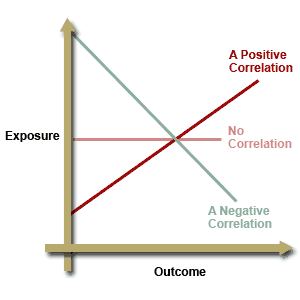 When there is a positive correlation is an indication that the more the exposure the high the outcome of interest, for example smoking exposure and lung disease, which is the outcome.  
When there is no correlation one would conclude that the exposure is not related to the outcome, for example teething and diarrhoeal episodes. 
When there is a negative correlation it means that the more the exposure the less the outcome, for example tetanus vaccination and tetanus infection.
3. Descriptive or Explorative Research Design 
Is the systematic collection and presentation of data to give clear picture of a particular situation.
It involves the systematic collection of information and aims to discover and describe new facts about a situation, people, activities, or events.
Its main purposes include observing, describing and documenting all aspects of a situation as it naturally occurs. 
At times, descriptive designs are used as a starting point for hypothesis generation or theory testing.
In the exploratory descriptive design, the main purpose is to explore the dimensions of a phenomenon (problem) as well as the major characteristics or facts that influence the phenomenon.
In descriptive design, no manipulation of variables is involved as opposed to experimental design.
Similarly, no dependent or independent variables are used because no attempt is made to establish causality. The overall purpose of descriptive research is to provide a picture of a phenomenon as it naturally occurs, as opposed to studying the impacts of the phenomenon or intervention.
Categories of descriptive research design
Explorative Descriptive Design: the researcher explores a particular problem to discover what is there and if it could be solved. The study focuses on new events, evidence, or practices.
Comparative Descriptive Design: Is mainly used when the researcher intends to examine and describe particular variables in two or more groups. The concept here is to compare the groups and how they differ or how similar they are in relation to the variable of interest.
4. Time Dimensional Designs: Are used in epidemiological studies and are further sub-divided into longitudinal that is when it examines changes in a group for a long period and it is cross-sectional where the data is collected at one point in time.
5. Retrospective Study Design: Also known as 'export facts'. It is a study design aimed at a looking back in order to link the present with the past or what happened in the past. 
6. Prospective Study Design: Is similar to the longitudinal study as it starts from the present and ends by looking into the future. It is further divided into two categories: descriptive and explanatory.
The subjects for the study are recruited based on presence or absence of an exposure of interest (workers in x-ray department) and followed up over many years to establish if they will develop outcomes of interest, for example cancer of the skin or reproductive health complications.
Features used to diff. types of descriptive res. design
Representativeness of the study data sources, for example, whether random, stratified, non probability.
Time frame of measurement, i.e., whether short, cross sectional or longitudinal.
Whether the study involves any comparisons, for example, with another group.
Whether the design is focused on a simple descriptive question or more complex, correlative questions.
4. Case Study Research Design
A case study is 'an in depth study of one individual, a group of individuals or an institution’
It is a detailed account of a particular experience event or situation. 
It is meant to provide a description of people’s thoughts, feelings and perceptions. 
It doesn’t aim at providing a causal relationship. Neither does it attempt to test a hypothesis.
For example, a case study on why in a certain health centres mothers are not coming in for their antenatal services.
Limitations of case studies
They require plenty of time. 
They are costly. 
Have high possibility of subject drop out. 
Data analysis also calls for skills and experience, particularly if the study is carried over a long period of time
Case study designs are used when:
There is a need to demonstrate the effectiveness of a specific therapeutic technique
Generating and testing hypotheses
There is need to generate knowledge on a particular issue or situation that has not been adequately researched on
QUALITATIVE RESEARCH
What is qualitative research?
Is a form of research that involves description.
It seeks to describe &analyze the culture & behaviour of humans& their groups.
It relies on reasons behind various aspects of behaviour. It focuses on understanding, rather than predicting or controlling phenomena.
It investigates the ‘why’ and ‘how’ of decision making
Includes interviewing, f.g.d, & questionnaires.
QUANTITATIVE RESEARCH.
Relies on the principle of verifiability.
Meaning confirmation or proof.
Researchers values, intrerpretation & feelings are considered.
Establishes cause effect relationship.
Focuses on measurement. e.g numerical data.
Distinction between qualitative and quantitative research
Quantitative		Qualitative
	what			why
	Where			how
	when
BIAS
Systematic, non-random deviation of results and inferences from the truth, or processes leading to such deviation. Any trend in the collection, analysis, interpretation, publication or review of data that can lead to conclusions which are systematically different from the truth.
Quantitative study designs
104
TYPES OF BIAS
Two main types:
Selection bias: occurs when the subjects studied are not representative of the target population about which conclusions are to be drawn.
Information bias: results from the different quality of information and errors in obtaining and classifying information.
Quantitative study designs
105
Types of selection bias
Migration bias: results from migration of diseased subjects from an exposed status to an unexposed status during the course of a study.
Response bias: Those who agree to be in a study may be in some way different with those who refuse to participate.
Volunteers may be different from those who are enlisted.
Quantitative study designs
106
Types of information bias
Interviewer bias: An interviewer’s knowledge may influence the structure of questions and the manner of presentation, which may influence responses.
Recall bias: Those with a particular outcome or exposure may remember events more clearly or amplify their recollections.
Diagnostic suspicion bias: when potentially exposed subjects are subjected to more and in-depth diagnostic procedures and tests (cohort studies?).
Quantitative study designs
107
Types of information bias cont’d
Loss to follow-up: Those that are lost to follow-up or who withdraw from the study may be different from those who are followed for the entire study.
Surveillance bias: The group with the known exposure or outcome may be followed more closely or longer than the comparison group.
Quantitative study designs
108
BASIC TERMS IN RESEARCH METHODOLOGY
Population: refers to an entire group of individuals, events or objects having a common observable characteristic. It is an aggregate of all that conforms to a given specification
The researcher first defines the population to which she or he wants to generalize the results. This is referred to as the “target population or the “universe”.
Sample: is a smaller group obtained from the accessible population. Each member or case in this sample is referred to as “subject”. Sometimes, the terms “respondents” or interviewers” are used.
Sampling: the process of selecting a number of individuals for a study in such a way that the individuals selected represent the large group from which they were selected. 
The purpose of sampling is to secure a representative group which will enable the researcher to gain information about the population
ADVANTAGES OF SAMPLING
Economy in expenditure. if data are collected for the entire population, cost will be very high
Economy in time. Sampling is less time consuming than census technique
There’s a greater scope & flexibility of studies when a sample is used
Greater accuracy. Sampling ensures completeness & high degree of accuracy due to a limited area of operation
It’s possible to collect intensive & exhaustive data as the number is limited
Allows the researcher to work even with limited resources
DISADVANTAGES OF SAMPLING
There are chances of bias as sampling may involve biased selection & thereby lead to draw erroneous conclusions
Difficulty in getting a representative sample especially when phenomena under study are of a complex nature
Requires specialized knowledge of sampling technique, statistical analysis & calculation of probable error
Characteristics of a good sample
One that reproduces the characteristics of the population with the greatest possible accuracy
Should be free from error due to bias or due to deliberate selection of the unit of the sample
There should not be any substitution of originally selected unit by some other more convenient way
Sampling Frame: Is a comprehensive list of all the sampling elements in the target population, for example, the list of nurses working in a particular district, the number of under five children in a village or all the households in a village.
Representative Sample: the sample that resembles the population from which it is drawn in all aspects. It should possess all the variables a researcher is interested in, for example, educational level, socioeconomic factors etc.
Sampling Bias: Occurs when the researcher has not carefully selected the samples that are expected to represent the general target pop.
Sampling Error: Refers to the difference between population(è.g, the average age of the population) and the sample. (for e.g, the average age of the sample group). It is the degree of deviation of the sample from the population from which it was drawn.
Sampling Techniques  2 types
Probability or random sampling.
Non probability sampling.
The nature of your research will determine which type of sampling you should use.
Large-scale exploratory/descriptive studies almost always use probability sampling techniques. 
Intervention studies sometimes use probability sampling but also frequently use non probability sampling. 
Qualitative studies almost always use non-probability samples
FACTORS TO CONSIDER WHEN SELECTING A SAMPLING TECHNIQUE
Purpose of the survey: if researcher intends to generalize the findings based on the sample survey to the population, then appropriate probability sampling method must be selected. This depends on the geographical area of the survey, the size & nature of population under study
measurability: where research objectives require statistical inference, sample should be drawn by applying s.r.s. method or stratified sampling depending n whether the population is homogenous or heterogeneous
Information about population: where no information about a population is available, it’s difficult to apply probability sampling method. Exploratory study with non probability sampling  may be made to gain a better idea of the population then adopting appropriate probability sampling method after gaining sufficient knowledge about the population
Nature of the population: variables to be studied. If the population is homogenous, even s.r.s. will give a representative sample. If the population is heterogeneous, stratified sampling is appropriate
geographical area of the study & the size of the population: if the area covered by survey is very large & the size of population is large, multistage & cluster sampling may be appropriate
financial resources: if limited, choose a less costly sampling method like quota sampling
time limitation: choose a less time consuming method like s.r.s. instead of stratified sampling where time is limited
Probability (random) Sampling
Allows for a much more a representative sample of the population and enables the estimation of sampling error.
In probability sampling, each study unit has an equal or at least a known non-zero probability of being selected in the sample.
It allows the study to be generalized to other areas.
Ensures that each unit of the sample is chosen on the basis of chance. 
Probability Sampling Techniques
Simple Random Sampling:
Each unit (subject) has the chance to be selected.
It involves one stage selection. It also allows the researcher access to the study population
There are several ways of selecting a random sample using this technique. These include, the lottery method, use of random tables, or tossing a coin to help you decide where and how to start.
2. Systematic or Interval Sampling:
This is a modification of simple random sampling, which is ordinarily less time-consuming and easier to implement. 
The estimated number of elements in the larger population is divided by the desired sample size, yielding a sampling interval, n. It is thre4 the selection of every nth element from a sampling frame, where n, the sampling interval, is calculated as;
n= number in population÷  number in sample
This involves listing the population elements in an arbitrary order and selecting every nth case, starting with a randomly selected number between 1 and n. The selected study units constitute the sample
It is much more efficient and much less expensive to do than simple random sampling.
3. Stratified Random Sampling: When sub-populations vary considerably, it is advantageous to sample each subpopulation (stratum) independently. 
Stratification is the process of grouping members of the population into relatively homogeneous subgroups, e.g., by education level, before sampling. 
The strata should be mutually exclusive, i.e., every element in the population must be assigned to only one stratum.
The strata should also be collectively exhaustive, that is, no population element can be excluded.
Random sampling is then applied within each stratum. This often improves the representativeness of the sample by reducing sampling error.
4. Cluster Sampling: Is a sampling technique used when 'natural' groupings are evident in the population. 
The total population is divided into these groups (or clusters), and a sample of the groups is selected. The required information is then collected from the elements within each selected group.
This may be done for every element in these groups, or a subsample of elements may be selected within each of these groups.
Elements within a cluster should ideally be as homogeneous as possible.
Each cluster should be a small scale version of the total population.
A random sampling technique is then used on any relevant clusters to choose which clusters to include in the study.
Non Probability Sampling
This type of sampling is used for interventional studies. 
Non-probability sampling refers to the selection of a sample that is not based on known probabilities. 
Elements chosen will most effectively represent the population.
There is no way of ensuring that every element has a chance for inclusion in the non probability sample.
E.G, it is usually necessary to use non-probability samples when studying sex workers and their clients, injecting drug users, gay men and lesbians
Purposive or Judgmental Sampling: it is where the researcher selects a particular group or groups Believed to be reliable for the study. E.g. to study the effects of abortion on learning, the researcher may make efforts to contact students who had previously terminated their pregnancies.
 
Advantage: it gives the researcher a free hand to respond according to their judgment. 
Disadvantages: 	
sampling biases, 
the possibility of unrepresentative samples.
lack of generalizations of the study findings.
2. Quota Sampling: The population is divided into relevant strata e.g age, gender/ geographical region. The total sample is allocated among the strata in direct proportion to their estimated or actual size in the population. Then resort to haphazard/ accidental sampling because no effort is made to contact people who are difficult to reach in the quota. 
3. Convenience or Accidental/Availability Sampling
The researcher is unable to control bias at all. The study units that happen to be available at the time of data collection are selected and used as a sample. This type of sampling allows the utilization of any available target population.
4. Snow Ball Sampling: it is a technique for developing a research sample where existing study subjects recruit future subjects from among their acquaintances. Thus, the sample group appears to grow like a rolling snowball. 
This sampling technique is often used in hidden populations which are difficult for researchers to access. E.g. populations include drug users and commercial sex workers.
Difference btwn probability & non-probability sampling
Probability sampling involves random selection, non-probability doesn’t involve random selection.
Probability sampling represents the ppln well, non-probability samples may or may not represent the ppln well
SAMPLE SIZE DETERMINATION USING FISCHER’S STATISTICAL FORMULA
In social science research, the following formula can be used to determine the sample size? FISCHER’S  statistical formula (Mugenda A. & Mugenda O., 1994)
             Z2 pq
    n =	
                 d2
Where:
n = the desired sample size (if the target population is greater than 10,000)
z = the standard normal deviate at the required confidence level, usually set at 1.96 which corresponds to the 95% confidence level
p = the proportion in the target population estimated to have characteristics being  measured.
q = the proportion in the target population estimated not to have characteristics being  measured=1-p
d = the level of statistical significance/ degree of accuracy desired, usually set at the 0.05 level
If there is no estimate available of the proportion in the target population assumed to have the characteristics of interest, 50% should be used as recommended by Fischer’s et al.
For example, if the proportion of a target population with a certain characteristic is 0.50, the Z statistic is 1.96, and we desire accuracy at the 0.05 level, then the sample size is 


		 (1.96)2 (0.50) (0.50)	=  384.16
	n=	        (0.05)2
If the target population is less than 10,000, the required sample size will be smaller. In such cases, calculate a final sample estimate (nf) using the following formula:
	     	       n
	nf =  {1+ (n/N)}
Where: 
	nf = the desired sample size (when the population is less than 10,000)
	n   = the desired sample size (when the population is more than 10,000).
	N = the estimate of the population size
For example: if n = 384 and now our N is 1000, what is our nƒ? 
384/(1+384/1000)
= 384/1.384= 277 respondents
Commonly used confidence coefficients & their z values
			Ρ			Z
			0.90				1.64
			0.95				1.96
			0.96				2.00
			0.98				2.33
			0.99				2.58
RESEARCH INSTRUMENTS
1.INTERVIEWS
Are questions asked orally.
Structured Interviews.
Involves subjecting every informant in a sample to the same stimuli,e.g. asking each informant similar questions.
Advantages
1. It is time saving. Respondents answer what has been asked.
2. Good for measuring attitudes and most other content of interest. 
3. Allows probing and posing of follow-up questions by the interviewer. 
4. Can provide in-depth information. 
5. Can provide information about participants’ internal meanings and ways of thinking. 
6. Closed-ended interviews provide exact information needed by researcher.
Disadvantages
The instrument demands a much longer time to complete than other instruments, such as questionnaires. 
Due to the presence of the researcher, respondents may withhold certain vital information or even change information to please the researcher- Reactive effects
3. In-person interviews usually are expensive and time consuming. 
4. Investigator effects may occur (e.g., untrained interviewers may distort data because of personal biases and poor interviewing skills). 
5. Interviewees may not recall important information and may lack self-awareness.
SEMI STRUCTURED INTERVIEWS.
Are interviews based on the use of an interview guide. Is  a written list of questions/ topics that need to be covered by the interview. Types include.
A) Focused interviews- intensively investigates a particular topic. To get a complete and detailed understanding of the topic.
Case studies- collects comprehensive, systematic & in depth information about a particular case of interest.
ADVANTAGES
Are flexible- consist of open & closed ended questions.
In depth information is gathered.
DISADVANTAGES
Can be time consuming
Analysis can be problematic.
UNSTRUCTURED INTERVIEWS.
Researcher has some idea in mind of the topics to be covered and may use some sort of topic list as a reminder.
There is minimal control over the order in which topics are covered & over respondents answers. Neither specific questions are answered nor possible answers pre- defined.
Aim is to get informants to open up.
Researcher stimulates the informant to give more information.
Useful in studying sensitive topics such as political topics.
Hence you must ask yourself as a researcher.
What do I want to get out of these interview?
With whom am I going to conduct these interviews?
How do I know they will talk to me?
ADVANTAGES
They are flexible. There are no pre-defined questions.
Respondent feels as part of the team since no rigidity is displayed.
Useful for studying sensitive topics.eg. Abortion.
DISADVANTAGES
They are time consuming since respondent  can dwell on one issue.
Respondent can comment on issues in a haphazard way.
It is difficult to sytematize & analyze data.
2. Focus Group Discussions
They are interviews with groups of 5-15 people who share certain characteristics, which are relevant for the study.
Discussion is carefully planned & designed to obtain information on the participant’s beliefs on a defined area of interest.
Topics to be discussed are decided beforehand.
There is a predetermined list of open ended questions.
Participants discuss about the topics presented.
Group moderators should be trained.
Members should be homogenous.
Researcher has less control over the flow of the discussion and results are hard to analyze.
Advantages 
Allows a large number of respondents to be interviewed at one go, which saves time and money. 
Useful for exploring ideas and concepts. 
Provides window into participants’ internal thinking. 
Can obtain in-depth information. 
Can examine how participants react to each other.
Disadvantage
Because of the number of respondents involved, calls for diligence and skill in ensuring that the process runs smoothly and yields the desired information. 
Sometimes expensive. 
May be difficult to find a focus group moderator with good facilitative and rapport building skills. 
Reactive and investigator effects may occur if participants feel they are being watched or studied. 
 May be dominated by one or two participants.
3. Non Participatory Structured Observation 
It is observing a given situation from the outside. 
The observer declares their intention to observe and goes ahead to watch the activities being carried out without asking questions or interfering in any way. 
As the activities to be observed progress, the obse- rver remains in the background, keenly observing and noting down events without comment. 
It provides the in-depth and variety of information. 
The observers are used as measuring instruments and provide a uniquely sensitive and intelligent tool.
Advantages 
Allows one to directly see what people do without having to rely on what they say they do. 
Provides firsthand experience, especially if the observer participates in activities. 
Can provide relatively objective measurement of behavior (especially for standardized observations). 
Observer can determine what does not occur. 
Observer may see things that escape the awareness of people in the setting. 
Excellent way to discover what is occurring in a setting. 
Can be used with participants with weak verbal skills.
9. May provide information on things people would otherwise be unwilling to talk about. 
10. Good for description. 
Disadvantages
1. Reasons for observed behavior may be unclear. 
2. Reactive effects may occur when respondents know they are being observed (e.g., people being observed may behave in atypical ways). 
3. Investigator effects (e.g., personal biases and selective perception of observers)
4. Sampling of observed people and settings may be limited. 
5. Cannot observe large or dispersed populations. 
6. Some settings and content of interest cannot be observed. 
7. Collection of unimportant material may be moderately high. 
8. More expensive to conduct than questionnaires and tests. 
9. Data analysis can be time consuming
4. QUESTIONNAIRES
A questionnaire is a self-report data collection instrument that is filled out by research participants. 
 principles of questionnaire construction
1. Use words that are simple ,direct and familiar to all.
2.Questions should be as clear as possible.
3. Define the terms that can easily be misinterpreted.
4. Avoid double barrelled questions. E.g do you favour or oppose….
5.Beware of double negatives. E.g are you against not allowing a student to…
6.Underline a word if you wish toindicate special emphasis on it.
7.Avoid questions that arte leading/ suggest the answer  that is expected.
8. Be sure that the alternatives are enough & appropriate for the intended questions.
9. If a question is very personal, then give a reason as to why the answer should be given.
10. Determine whether you will use open ended or close ended questions.
11. Use mutually exclusive and exhaustive response categories for closed-ended questions. 
Mutually exclusive categories do not overlap (e.g., ages 0-10, 10-20, 20-30 are NOT mutually exclusive and should be rewritten as less than 10, 10-19, 20-29, 30-39, . 
Exhaustive categories include all possible responses (e.g., if you are doing a national survey of adult citizens (i.e., 18 or older) then the these categories (18-19, 20-29, 30-39, 40-49, 50-59, 60-69) are NOT exhaustive because there is no where to put someone who is 70 years old or older. 
12.Consider the different types of response categories available for closed-ended questionnaire items.
ESSENTIALS OF A GOOD QUESTIONNAIRE
Is simple to understand.
Instructions are clearly given
There are no leading questions.
There is a balance of questions pre topic.
Strengths of questionnaires 
Good for measuring attitudes and eliciting other content from research participants. 
Inexpensive (especially mail questionnaires and group administered questionnaires). 
Can provide information about participants’ internal meanings and ways of thinking. 
Can administer to probability samples.
Can be administered to group.
Weaknesses of questionnaires 
Usually must be kept short. 
Reactive effects may occur (e.g., interviewees may try to show only what is socially desirable). 
Nonresponsive to selective items. 
People filling out questionnaires may not recall important information and may lack self-awareness. 
Response rate may be low for mail and email questionnaires. 
Data analysis can be time consuming for open-ended items.
5.ACTION RESEARCH
DESCRIPTION:
This is whereby the researcher actually becomes part of the study by participating in various interventions involved in the study
Useful in collecting qualitative data
Action Research is a framework that is:
Collaborative 
There is a practical intervention made - i.e. you do something to make a change or intervention in a situation that you research
The researcher will be actively involved in the planned intervention(s).
STANDARDIZED TESTS.
CHARACTERISTICS
Validity- is a measure of how well a test measures what it is supposed to measure.
Reliability- is a measure of how consistent the results from a test are. If you administer a test to a subject twice do you get the same score on the second administration as you did on the first?
CONDUCTING A PRE-TEST OR PILOT STUDY
A pilot study is the study carried out at the end of
The planning phase of research, in order to explore & test the research elements.
A pilot study is a small scale rehearsal that proceeds as if it were the actual study except for the fact that subjects who will participate in the actual study are not used.A pre-test is the process of measuring the effectiveness of the instrument used to gather data. E.G A research tool tested on subjects who meet the criterion of the study sample.
purposes of a pre-test or pilot study:
To determine whether the proposed study is feasible
Identify any problems with the research design
To ensure that items in the data collection instrument are stated clearly and have the same meaning to all research respondents
To assess the time taken to administer the research instrument
Determine whether the sample is representative of the population
To determine the effectiveness of the sampling technique used
Give the researcher the real experience in the field
8)  Determine the human and financial resources requirement for the study
9)  Determine the effectiveness of the training given to research assistants where necessary
10) Evaluate the procedure for data processing and analysis
Difference between 'pilot study' and 'pretesting' in research methodology
Most of the times these terms are used interchangeably, but;
A PRE-TEST usually refers to a small-scale trial of particular research components.
A PILOT STUDY is the process of carrying out a preliminary study, going through the entire research procedure with a small sample
ETHICAL CONSIDERATIONS IN RESEARCH
Ethics: is defined as that branch of philosophy which deals with one’s conduct and serves as a guide to one’s behaviour’. 
Research ethics fundamentally consist of collecting, analyzing and interpreting data in a way that respects the rights of your participants and respondents.
Basic Ethical Principles Underlining the Protection of Human Rights
Principle of Respect for Persons 
a) Individuals are autonomous, that is, they have the right to self-determination and this right should be respected. This means the research respondents have the right to:
	 a) Accept or decline to participate in the study without punishment or prejudice  b) Withdraw from the study at any stage c) Withhold information d) Seek clarification concerning the purpose of the study
Individuals with diminished autonomy require protection. This group includes children, the mentally impaired, unconscious patients and institutionalized persons.
For this group of persons, you will need to seek the consent of their legal guardian.
2. Principle of Justice 
This includes the subjects’ right to fair selection and treatment and their right to privacy:
Right to Privacy: This is the freedom of an individual to determine the time, extent and the circumstances under which private information will be shared with or withheld from others. The privacy of the subject is considered to be protected if the subject is informed and consents to participate in a study and voluntarily shares private information with a researcher.
Right to Anonymity and Confidentiality:
 Complete anonymity exists when the respondents’ identity is not revealed and the information collected is not linked to the respondent. 
Confidentiality refers to the researcher’s responsibility to protect all data gathered within the scope of the project from being divulged or made available to any other person, which means the research data should never be shared with outsiders.
3. Principle of Beneficence
 This principle involves an effort to secure the well being of persons. 
It is the right to protect respondents from discomfort and harm. This principle states that one should do what is good and above all should do no harm. 
Discomfort and harm can be physical, emotional, spiritual, economic, social or legal.
The Major Content of an Informed Consent 
Informed consent revolves around the following three major elements:
The type of information you need to obtain from the research subjects.
The degree of understanding required of the subject in order to give consent.
The fact that the subject has a free choice in giving consent.
Informed consent should be based on the following factors:
The purpose of the research study
Foreseen risks
A guarantee of anonymity and confidentiality
Identification of the researcher
Number of subjects involved
Benefits and compensation.
Access to Research Population
Prior to commencing the study, a formal application to the government of Kenya for permission to conduct the research must be written. 
This should include two or more copies of the research proposal, accompanied by a recommendation letter from the supervisor(s) as required by the Kenyan authorities.
If your institution is authorized to conduct research, there may be a ‘Research and Ethics Committee’. Such a committee is usually vested with the authority of granting research permits, which you could use.
As a requirement, each research respondent should be requested to accept in writing and sign or affix a thumb print.
In cases where a respondent can neither read nor write, a consent form should be completed and duly signed after you have clearly explained the purpose of the research.
You should inform the respondents that their participation is absolutely voluntary and they may pull out of the study whenever they so wish. 
As part of the contract, you should guarantee the respondents absolute confidentiality during and after the study.
STEP 8: DATA COLLECTION AND PRESENTATION
Def: ‘the precise, systematic gathering of information relevant to the research purpose or the specific objectives, questions or hypotheses of a study’.
There are three main stages in the data collection process:
Stage One - Permission to Proceed(seeking consent)
Stage Two - Data Collection
Listing tasks, training assistants, available data, time 
Stage Three - Data Handling
Aspects of data collection that ensure data quality include;
Guidelines on sampling procedures and what to do if respondents are not available or refuse to cooperate.
A clear explanation of the purpose and procedures of the study. This should be used as an introduction before each interview. 
Instruction sheets on how to ask certain questions and how to record the answers.
members of the research team master techniques such as:
Asking questions in a neutral manner.
Not showing, by words or expressions, what answers one expects to hear.
Not showing agreement, disagreement or surprise.
Recording answers precisely as they are provided, without sifting through them or interpreting them.
Data Handling guidelines
Check that the data gathered is complete and accurate.
Identify the person responsible for storing data and the place where it will be stored.
Decide how data should be stored. Record forms should be kept in the sequence in which they have been numbered.
DATA ENTRY
Decide on a format, i.e, the way you will organize the data in a file. 
Next, design a code, i.e, the rules by which the respondents’ answers will be assigned values that can be processed by the computer.
Then do the actual coding, i.e, turn the responses into the standard categories you developed in your coding system. 
Data entry is the next step, which is keying the data into the computer so that you can process it. 
Finally, data cleaning is the final check you make on the data file for accuracy, completeness, and consistency prior to the onset of analysis.
STEP 9: DATA ANALYSIS AND INTERPRETATION
Data Presentation: is the way in which data is displayed for viewing, interpreting & understanding
methods of data presentation
Tables
Charts
Graphs
Frequency distribution tables
Histograms
Narrative method
Qualitative Data Presentation and Analysis 
The data presentation and analysis of qualitative research is quite different from that of presenting data collected when using the quantitative research method
This is because qualitative research uses words while quantitative uses numbers (numerical). 
However, the principles are the same for both types. In both cases the researcher has to do the following:
a) Describe the sample population by providing a description of the:
Respondents, for instance, key informants or focus group members.
Age, sex, occupation, educational background etc.
b) Order, reduce and/or code the data (data processing).
c) Display the summaries of data for interpretation.
d) Draw conclusions.
e) Develop strategies for testing or confirming the findings to prove their validity.
Measures of Central Tendency
Referred to as 'average' measures. They describe how closely related the data is. 
1. Mode: it is the numerical value or score that occurs most times. It is the most suitable measure of central tendency for nominal data.
2. Median: it is the score at the exact centre of a distribution; it is also called the 50th percentile. It is the most central value when raw data is arranged on a scale from the highest to the lowest.
3. Mean:  It is the total sum of scores divided by the number of scores being summed. The mean is the most suitable measure of central tendency for interval and ratio level data.
Measures of Dispersion
Are used to measure the individual differences of scores in a sample. They give an indication of how scores in a sample are spread around the mean. 
Is the sample homogenous or heterogenous?
If the individual scores are similar, the measure of variability is small and the sample is relatively similar or homogeneous in terms of those scores. A wide variation in scores may indicate a heterogeneous sample.
1. Range: It is obtained by subtracting the lowest score from the highest score. The range is the difference between the highest and lowest score.
2. Variance: it is a measure of how individual scores in a set of data vary in their distribution from one to the other. 
3. Standard Deviation:  It is calculated by finding the square root of variance - that means you have to calculate the variance first. Is an average of all deviations from the mean. 
MEASUREMENT SCALES
Nominal scale: the lowest level of measurement. It groups subjects or cases from the sample into categories. Variables which can only be measured at the nominal scale include: sex, race, marital status, color etc
Ordinal scale:  it not only groups subjects into categories, but it also ranks them into some order, this could be in an increasing order. i.e., in an ordinal scale, numerals are used to represent relative position or order among the values of the variables. E.g.;happy, very happy…
3. Interval scale:  The numerals are assigned to each measure and ranked in an order and the intervals between the numerals are equal. 
Mathematical operations are limited to additions and deductions; multiplication and division are not applicable.
An interval scale does not have a true zero point.  The minimum and maximum points o the scale are only arbitrary
4. Ratio scale: is the highest level of measurement. It is the most precise method of measuring variables. It has all the characteristics of the other scales. The only additional characteristic is that it has a true zero point and all the mathematical operations can be applied to yield meaningful values. Most physical objects can be measured at the ratio scale. E.g. height, weight, distance, age, area,
Qualitative Data Presentation and Analysis
1. Organizing the Data: involves putting all the information in a simple format that can be understood. This is known as ‘cleaning’ the data.
2. Creating Categories, Themes and Patterns: The researcher needs to be very familiar with the data so as to establish relationships among these categories. One use the research questions or discussion topics. 
3. Analyzing and Interpreting the Data: it involves evaluating the data to determine its usefulness and accuracy. 
4. Writing the Report: Unlike the quantitative research where the report writing is done after analyzing the data, in qualitative research techniques, the writing and the analysis go hand in hand.
Quantitative Data Presentation and Analysis
1. Tabular Method
Simple Table: usually a single line of characters explaining a few columns of information.
Compound Table: a single line of characters has been described by two or more components of information.
2. Graphic Method
 Graphs have two axes: vertical and horizontal. 
Scores are usually presented along the horizontal axis, while the frequency is placed along the vertical axis. 
It is important to note that the intersection point between the vertical and horizontal axes is usually represented by a zero (0). There are three common graphic methods that you may use for presenting data, i.e. Bar Charts, histograms, frequency polygons
3. Charts Method: they include; pie charts. Pie charts are relatively easy to interpret. 
Each portion represents a variable.
STEP 10: COMMUNICATING THE RESEARCH FINDINGS
Ways of communicating the research findings include: 
Summarizing
Conclusion
Recommendations.
SUMMARIZING
While summarizing, identify the findings of the study.
Pinpoint whether the study objectives were achieved or not.
Ensure that your statements are brief, & factual.
CONCLUSIONS
This section should be very brief.
Clearly state how the study has contributed to knowledge.
Indicate what the study reaffirms.
RECOMMENDATIONS.
Exposes further problems & introduces more questions.
Make suggestions as to how your work can be improved.
Point whether these areas deserve more investigations.
Study limitations   Limitations may include:  
Factors such as the inherent weakness in the sampling method, faulty designs and controls, weaknesses in the methods used to collect data and so on.
Time factor due to pressure of work.
Expenses involved if grant is not secured.
Possibility that some of the respondents may not agree to participate in the study.
Diverse spread of the target population, which may hinder easy access to respondents.
The researcher has the opportunity to recommend ways to minimize or eliminate the limitations of the current study or to offer alternative methodology or improvements of the methods of the study presented.
REFERENCES, CITATIONS AND BIBLIOGRAPHY
DESCRIPTION:
A reference or citation is a description of any document from which you have taken information, e.g. a complete book, a chapter from it, a journal article, a newspaper article, a web page, or DVD etc 
Harvard referencing style is the mostly used.
What is “Citing”? 
 “Citing” a reference is the act of recording it. It is made in two places: 
1. a brief entry for each source in the text of your work, which then leads your reader to … 
2. your source, in full, at the end of your work, as an alphabetical reference list. 
As the list is in alphabetical order, it is easy to pick out the required author's work.
IMPORTANCE OF CITATION & REFERENCING
It is both a legal requirement and academic practice to provide references to guide your reader to the sources you have used 
To support the arguments you are making 
To demonstrate the breadth of your research, 
To credit the established work of others.
NOTE: 
Failure to acknowledge your sources is likely to lead to a suspicion of plagiarism – i.e. trying to pass off someone else's work as your own: it is a form of cheating. 
Incomplete or inaccurate referencing also reflects badly on your work
How it works
There are 2 parts: 
1. Author + Date in your text. 
2. Full reference in the Reference List 
Whoever you cite in your text has to match your reference list as the list is in alphabetical order, normally by author. It must be in alphabetical order 
e.g. In your text: …Marieb and Hoehn (2007)… leads to the reference list and finds: Marieb, E. N. and Hoehn, K. (2007) Human anatomy and physiology. 7th International ed. San Francisco: Benjamin Cummings.
SECONDARY REFERENCING
If you refer to a document which you DID NOT read, but which was cited (referenced) by somebody else whose work you DID read, you must make this clear. When you compile your reference list you must only cite the work in which you read it. Try to avoid this type of reference as you cannot always check the original and are relying on interpretation by others. 
Examples: 
Dunn (1988), as cited by Campbell and Muncer (1998), believed that … 
or Dunn (1988) revealed that ….. (cited in Campbell and Muncer, 1998, p.226) 
NB: your reference list will include the full details of the Campbell and Muncer work, but no mention of Dunn‟s.
How to Put References into the Text of your Essay / Report
Author/s and Date 
For each reference you make in the text of your essay, you need to provide: 
The authority: usually surname (family name) of the author(s), maybe a corporate author 
The date it was published. 
Example: (Nursing and Midwifery Council, 2008)
If you include the author‟s name as part of the sentence statement, only the date needs to be in brackets. 
Example: … Hartley (1999) declared that … 
If it is not part of your sentence, both the name and date must be in brackets, separated by a comma. 
Example: … although other authors have denied this (Hartley, 1999). 
The page number(s) must be added if a specific part needs to be identified or a direct quote made. 
Example: …which is described there in detail (Hartley, 1999 p.172).
If there are two authors: 
Example: In the much acclaimed work on the subject by Martin and Frost (2001), it is clear … 
For three authors or more, it is usual to use the Latin et al (meaning “and others”) after the name of the first author. 
Example: … Anderson et al (2003) concluded that … 
Multiple references to the same author 
If you cite different documents by the same author which were published in the same year, to distinguish between them add the letters a, b, c, etc. in lower case after the year. Repeat in the reference list. 
Example: … (Williamson, 2001a), (Williamson, 2001b) etc. …
Quotations in the Text 
If you quote the exact words directly from a text you must use quotation marks to indicate this. 
The author(s) and date must be stated, and if possible the page number (or at least the chapter heading e.g. Chapter 6) from which the quote is taken. 
NB: Page numbers for books are not included in the Reference List 
Example: … Jackson (2004, p.575) declared that “This is the finest example of postmodernism …” 
If page numbers are in separate sequences and therefore duplicated e.g. different issues of a journal throughout the year, or sections of a book, you must include the issue or section number or name.
Listing Your References at the End of Your Work
NOTE: Your list should have both printed and electronic sources in one single alphabetical sequence. 
Order of referencing textbooks
Surname of author(s), comma, initial(s), full stop 
Year of publication (in brackets) 
The title (in italics with only the first letter of first word capitalized), colon between short and secondary/sub title, full stop. 
The edition (if other than the first), full stop 
Place of publication (the first city or town) followed by a colon 
Publisher’s name, full stop
Example: 
Macionis, J. J. and Plummer, J. (2008) Sociology: a global introduction. 4th ed. Harlow: Pearson, Prentice Hall.
Webster, s. ( 1985). Educational Research: Competence for Analysis and Applications, 6th Edition. New Jersey: Macmillan.

E-books (Electronic Books)
As above examples, except for certain additions. You need to include: 
Author (or editor) surname and initials 
Year (in brackets). Always use the publication date of the version being used. 
Title of book (and any subtitle) - italics or underlined. Only initial letter capitalized. 
Edition (other than the first) 
Place of publication (of printed original - if available) followed by a colon(:)
Publisher's name. 
Available from: (i.e. the e-book service you used), URL (web address) 
(Date accessed). 
Example: 
White, R. and Downs, T. E. (2005) How computers work, 8th ed. Indianapolis: [Online]. Available from: Safari Tech Books Online. http://0-proquest.safaribooksonline.com [Accessed: 16 August 2007].
JOURNAL ARTICLES
For journals, details are normally on the contents page and usually at the top or bottom of every page of each article. You need to include: 
Surname of the author(s), comma, initial(s), full stop 
Year of publication in brackets 
Title of the ARTICLE ( only first word with capitalized initial letter, unless proper name), comma 
Title of the JOURNAL (in italics), comma 
Volume number, issue or part number (in brackets), comma 
First and last pages of the article separated by a hyphen and indicated by the abbreviation “pp.”
EXAMPLE
Grundy,s., and Schibeci,R.A. (1987). Local theories, Journal of Educational Research, 81(2), pp.91-95.
Morrison, C. and Jutting, J. (2005) Women’s discrimination in developing countries: a new data set for better policies, World Development. July, 33 (7), pp. 1065-1081. [Online]. Available from: Science Direct. http://sciencedirect.com [Accessed 31 July 2005].
Papers presented at a conference
Mugenda, O. (1999) Redefining and Actualizing the Research Mission in African Universities. Paper presented at the BOLESWA Educational Research Symposium, Maseru, Lesotho, July, (1999).
Newspaper article: 
Ngw’eno, H.B. (1993, September). Multiply and fill the earth. The Weekly Review, pp 15 – 17.
Introduction to Biostatistics
What is statistics?
Statistics is the summary of information (data) in a meaningful fashion, and its appropriate presentation.
Bio-statistics is the segment of statistics that deals with data arising from biological processes or medical experiments
Two broad branches in statistics
1. Descriptive statistics
Once data has been collected, normally the step that follows is to summarize the data, if possible, with one or two summary statistics. Summary or descriptive statistics describe the original data set (the set of responses for each question) by using just one or two numbers – typically an average and a measure of dispersion. 
2. Inferential Statistics
This is the branch of statistics that makes use of sample data to make generalization concerning the population parameters. Here theoretical distributions become handy.
Errors in statistical inference
Type I error (or, error of the first kind) and 
Type II error (or, error of the second kind)
Are precise technical terms used in statistics to describe particular flaws in a testing process, where a true null hypothesis was incorrectly rejected (Type I error) or where one fails to reject a false null hypothesis (Type II error).
TYPE 1 ERROR
Occurs when the null hypothesis (H0) is true, but is rejected. It is asserting something that is absent, a false hit. 
A type I error may be compared with a so called false positive (a result that indicates that a given condition is present when it actually is not present) in tests where a single condition is tested for. 
A Type I error is committed when we fail to believe a truth. In terms of folk tales, an investigator may be "crying wolf" without a wolf in sight (raising a false alarm) (H0: no wolf).
TYPE 2 ERROR
Occurs when the null hypothesis is false, but it is erroneously accepted as true. It is missing to see what is present, a miss. 
A type II error may be compared with a so-called false negative (where an actual 'hit' was disregarded by the test and seen as a 'miss') in a test checking for a single condition with a definitive result of true or false. 
A Type II error occurs when we believe a falsehood. In terms of folk tales, an investigator may fail to see the wolf ("failing to raise an alarm“).
RELIABILITY AND VALIDITY IN RESEARCH
Reliability
Def: is the extent to which an experiment, test, or any measuring procedure yields the same result on repeated trials. 
Reliability is concerned with consistency, accuracy, precision, stability, equivalence & homogeneity.
Stability- produces the same results with repeated testing.
Homogeniety- all the items in a tool measure the same characteristic.
Equivalence- same results with parallel instruments.
Types of reliability are: 
Equivalency Reliability 
Stability Reliability 
Internal Consistency 
Interrater Reliability
Validity
Validity refers to the degree to which a study accurately reflects or assesses the specific concept that the researcher is attempting to measure. 
While reliability is concerned with the accuracy of the actual measuring instrument or procedure, validity is concerned with the study's success at measuring what the researchers set out to measure.
Validity is both external and internal. 
External validity refers to the extent to which the results of a study are generalizable or transferable.
Internal validity refers to 
(1) the rigor with which the study was conducted (e.g., the study's design, the care taken to conduct measurements, and decisions concerning what was and wasn't measured) and 
(2) the extent to which the designers of a study have taken into account alternative explanations for any causal relationships they explore
CONTENT VALIDITY
Is the adequacy of the sampling of the domain being studied.
CRITERION VALIDITY
Represents the relationship between one measure & another measure of the same phenomena.e.g. subject performance on measurement tool & the subjects actual behavoiur.
PREDICTIVE VALIDITY
Is the degree of correlation between the measure of the concept & some future measure of the same concept.